The Fisherman and His Wife
https://www.youtube.com/watch?v=A310NZlOYqA
Has, Have, Had
Has / Have
I
You
He / she
It 
They
We
Have
Have
Has
Has
Have
Have
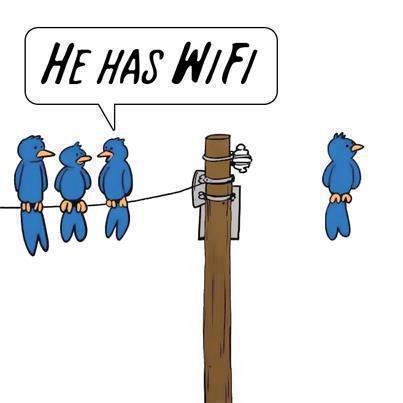 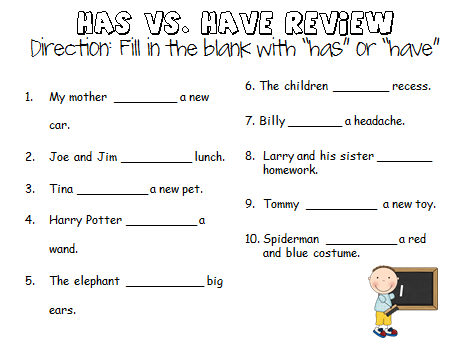 Has / had
Now, she ________ a yellow ball. 

Yesterday, she _________ a blue ball
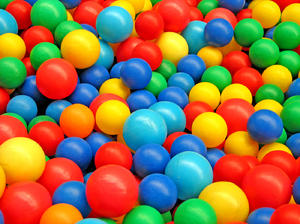 Look at the Picture and Make a Sentence:
He _______ a fish.
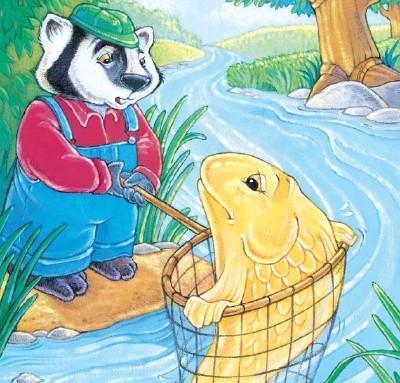 Look at the Picture and Make a Sentence:
She _______ a hut. 

She _______ a castle.
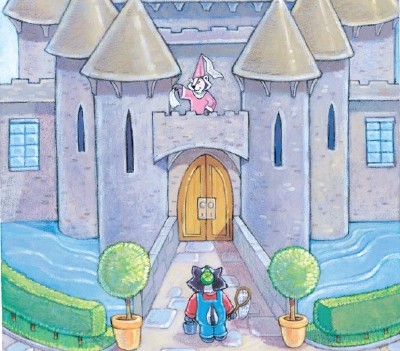 Making a Question:
He has a blue nose.  



Does he have a blue nose?
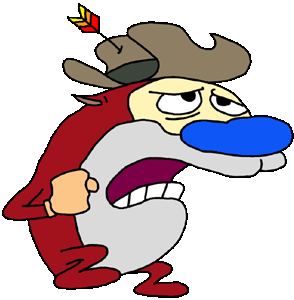 Making a Question:
He has a blue nose.  



Does he have a blue nose?
Does she have a red dress?
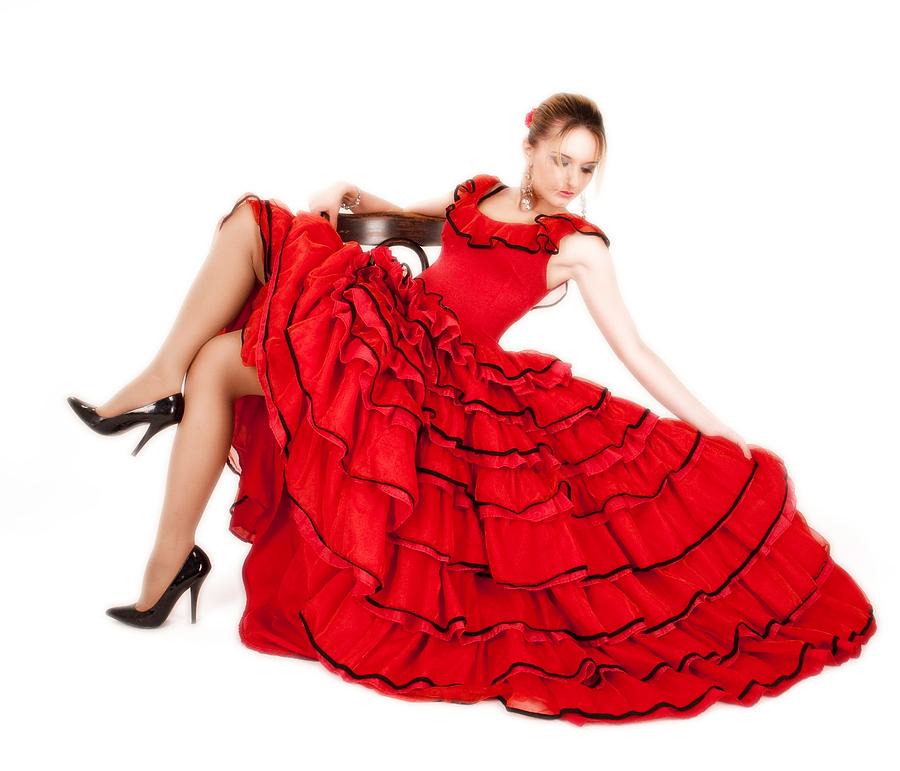 Yes, she has a red dress.
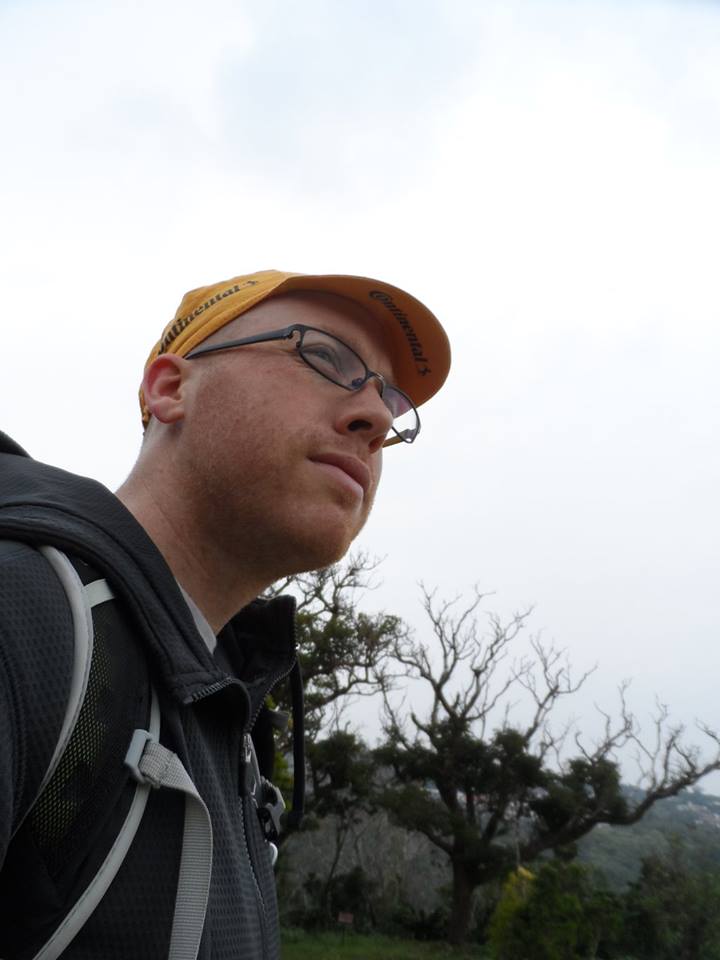 Does Mr. S have a hat?
Yes, he has a hat.
Do they have a soccer ball?
Yes, they have a soccer ball.
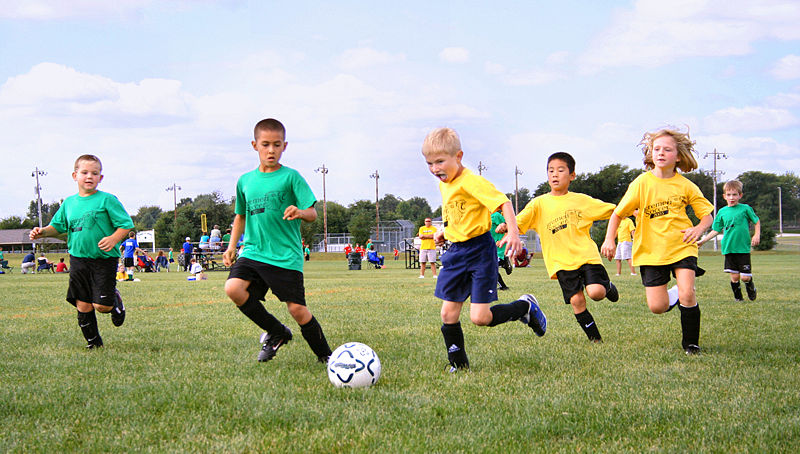 Do I have green shoes?
No, you don’t have green shoes.
Do you have a pencil?
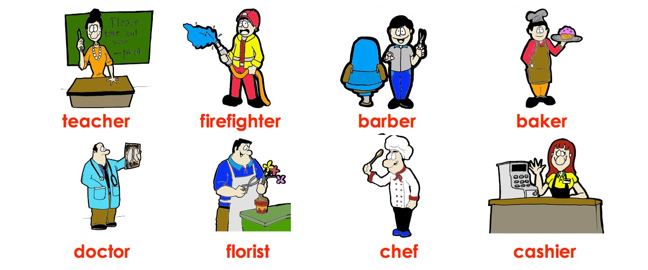 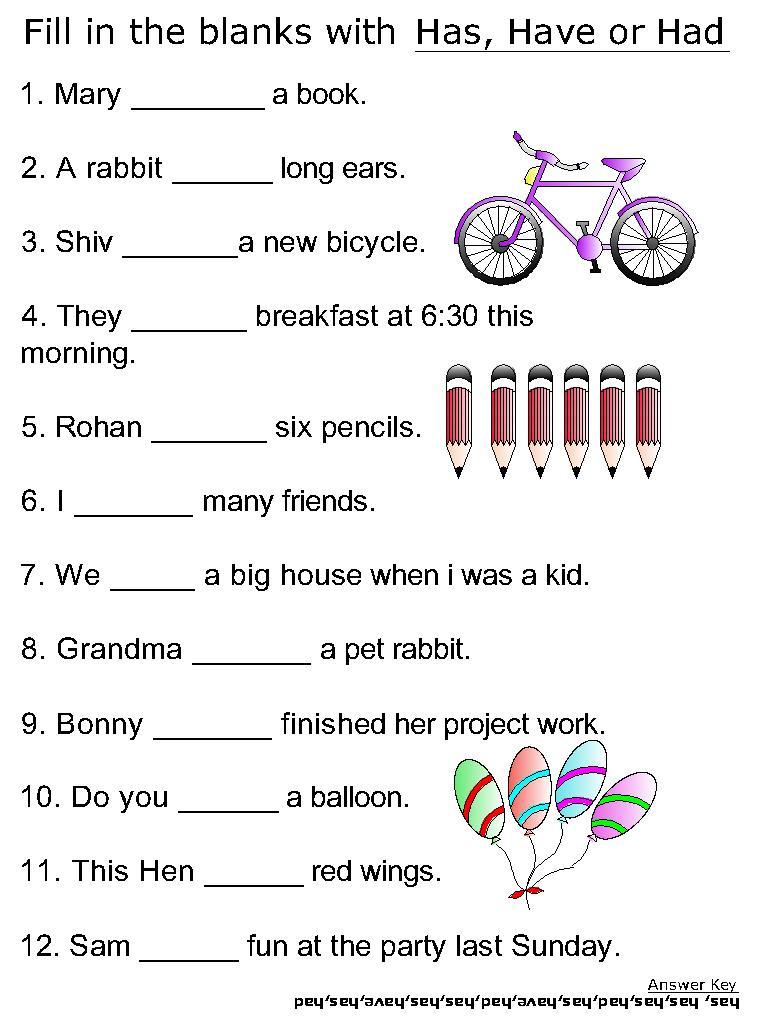 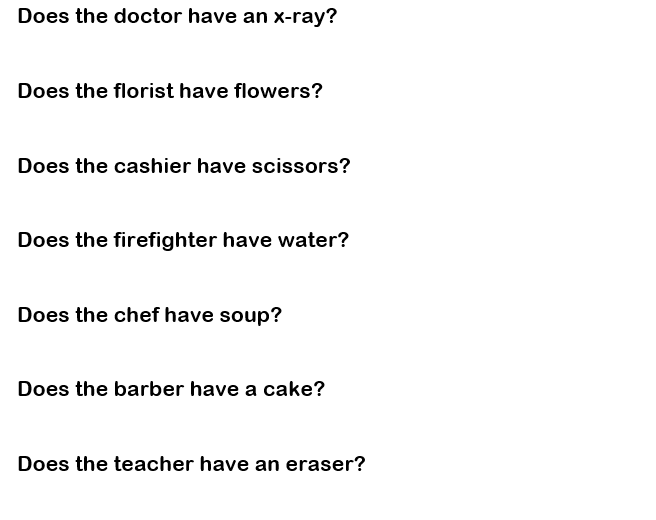 Go Fish Game
Rules:
“_(name)_, do you have _(color)_ _(number)_ fish?”

“Yes, I do.” 

“No, go fish”
Web page games:
https://www.earlymoments.com/upload/EarlyMoments/FunActivities/one-fish-activity4.pdf
https://www.earlymoments.com/upload/EarlyMoments/FunActivities/one-fish-activity1.pdf
https://www.earlymoments.com/upload/EarlyMoments/FunActivities/one-fish-activity7.pdf